A Great Place 
for Students

Science  n  Stewardship  n  Service



2019
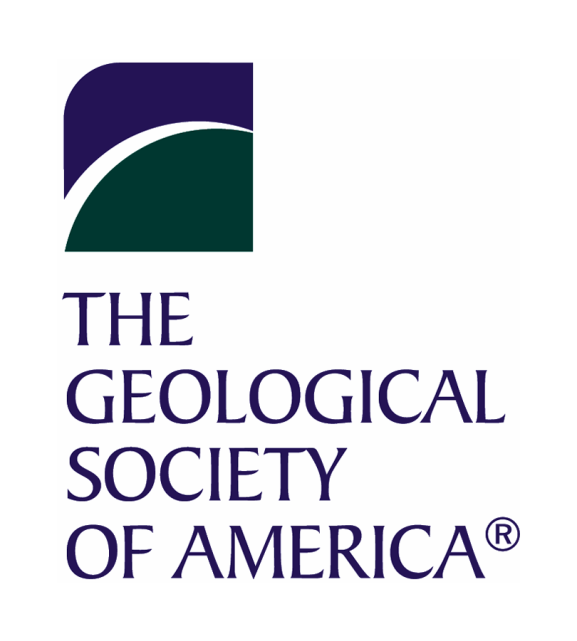 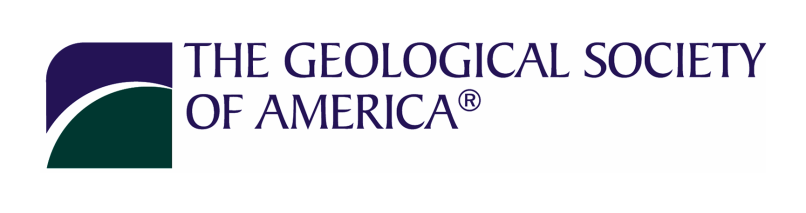 GSA is a 22,000-strong, diverse community of member geoscientists from around the world—working in Education, Industry, & Government.
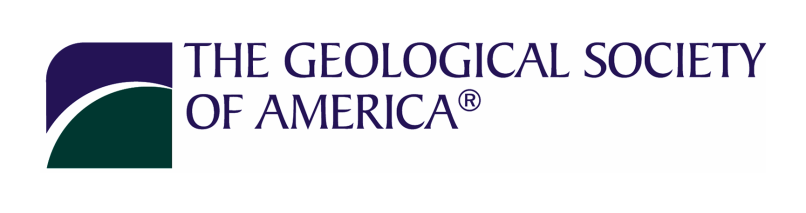 GSA DIVISIONS
Continental Scientific Drilling
Energy Geology
Environmental & Engineering Geology
Geoarchaeology
Geobiology & Geomicrobiology
Geochronology
Geoinformatics & Data Science
Geology & Health
Geology & Society
Geophysics and Geodynamics
Geoscience Education
History & Philosophy of Geology
Hydrogeology
Karst
Limnogeology
Mineralogy, Geochemistry, Petrology, & Volcanology (MGPV)
Planetary Geology
Quaternary Geology & Geomorphology
Sedimentary Geology
Soils and Soil Processes
Structural Geology & Tectonics
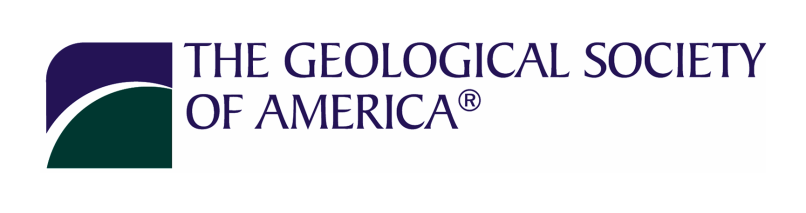 GSA serves the profession through
 Publishing 
 Scientific Meetings
 Education and Outreach
 Public Policy and Government Affairs
 Awards and Recognition
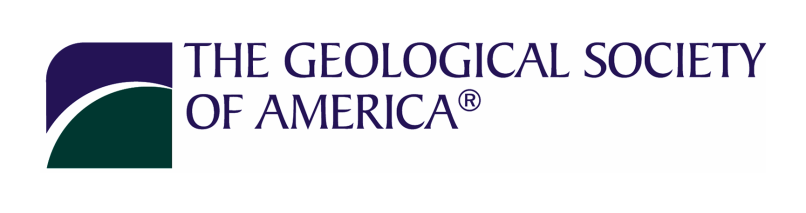 GSA’s Vision
To be the premier geological society supporting the global community in scientific discovery, communication, and application of geoscience knowledge.
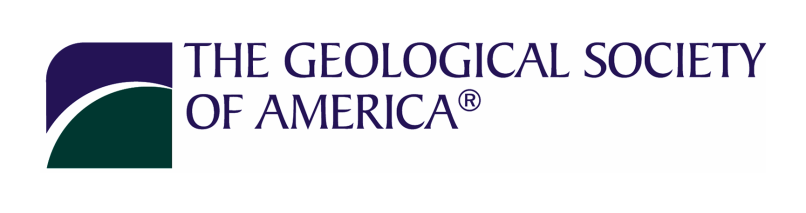 GSA’s Mission
To advance geoscience research and discovery, service to society, stewardship of Earth, and the geosciences profession.
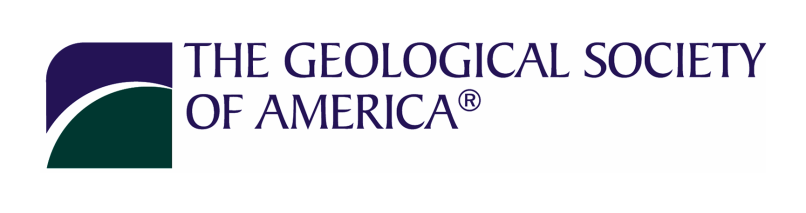 GSA is leading the way to theFUTURE
The world depends on the geosciences for expertise in
Energy
Water
Mineral Resources
Waste Disposal
Natural Hazards
and more
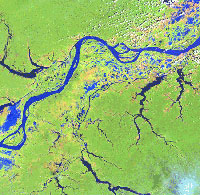 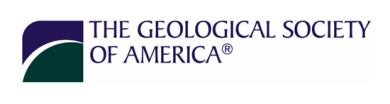 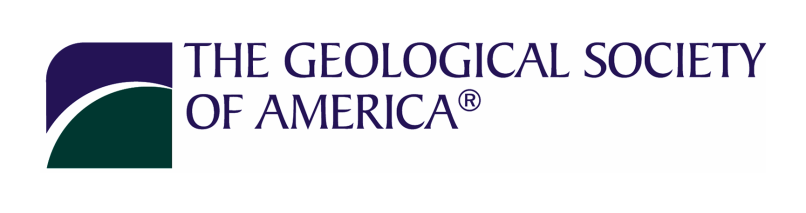 The future can be bright—
but society requires another generation of dedicated scientists
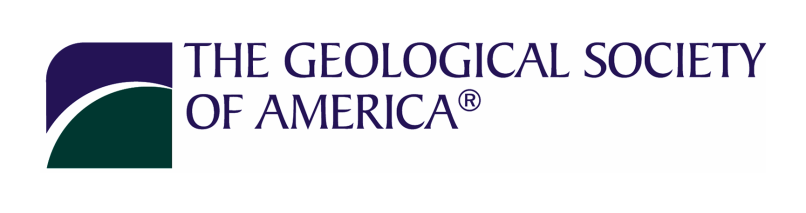 How is GSA supporting students?

With
 
Easy, affordable access to published leading-edge research
Funding for their own research and fieldwork
Opportunities to develop skills in presenting scientific information
Career-building resources and experiences
Ways to make a difference!

Here’s What GSA Offers …
PUBLICATIONS
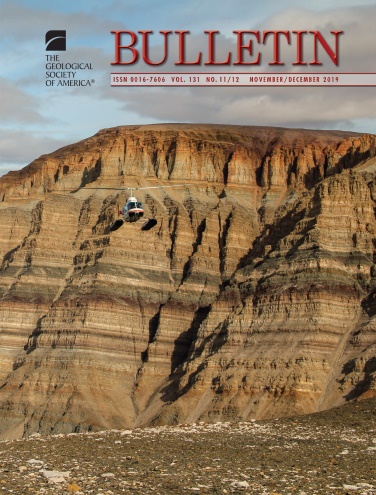 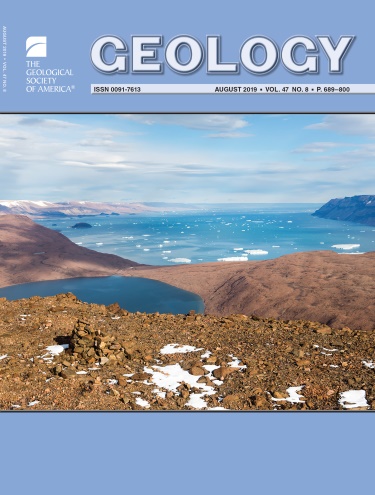 Print & Online Journals
Geology 
GSA Bulletin
Geosphere

GSA Today
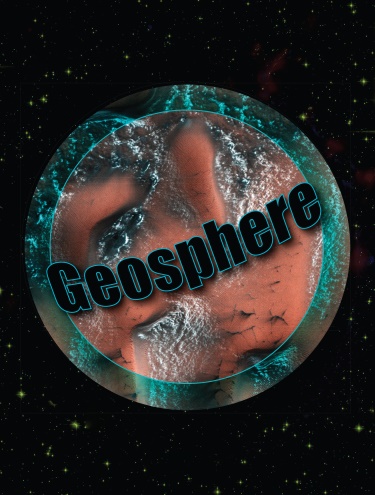 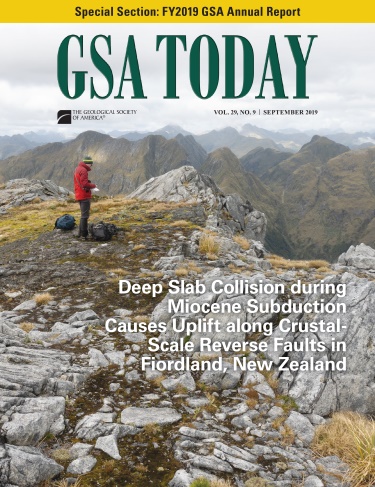 Student Members receive FREE online access.
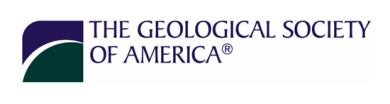 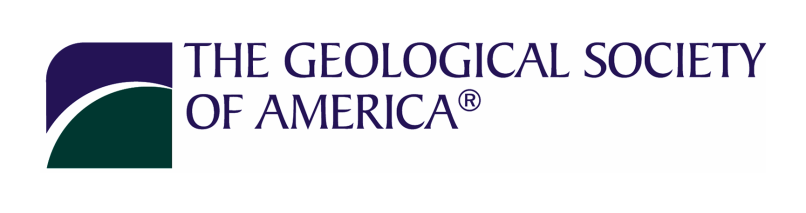 Plus member-only discounts on

Special Papers
Memoirs
Reviews in Engineering Geology
Memorials
Maps & Charts
and more

www.gsapubs.org
SCIENTIFIC MEETINGS
Annual Meeting & Exhibition 
(fall)

Student Programs include:
Travel grants
Volunteer opportunities (to offset registration cost)
Formal & informal networking
Short Courses
Student career and mentor programs and social activities 
Get your professional feet wet!
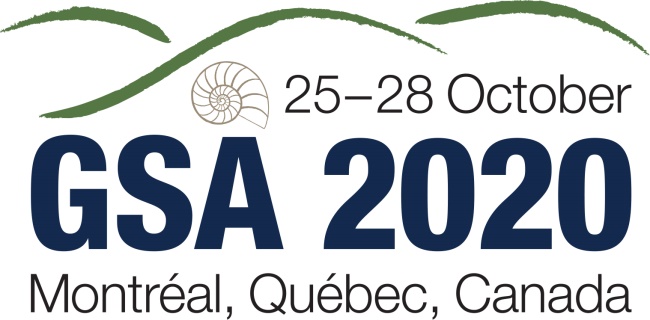 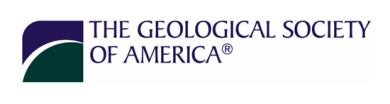 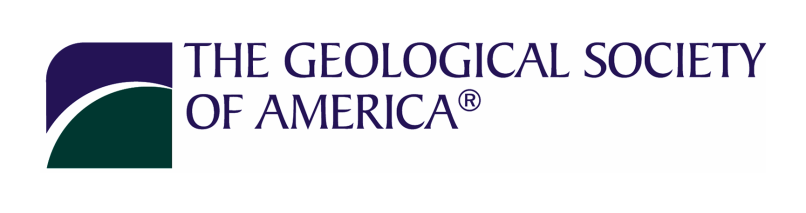 Plus
Six Regional Section Meetings (spring)
Northeastern
North Central
Southeastern
South Central
Rocky Mountain
Cordilleran
Section meetings are especially student-friendly and affordable 
Present your research
Attend mentoring programs with government and private sector geoscientists
Career workshops
Field trips
GSA CAREER-BUILDING 
PROGRAMS
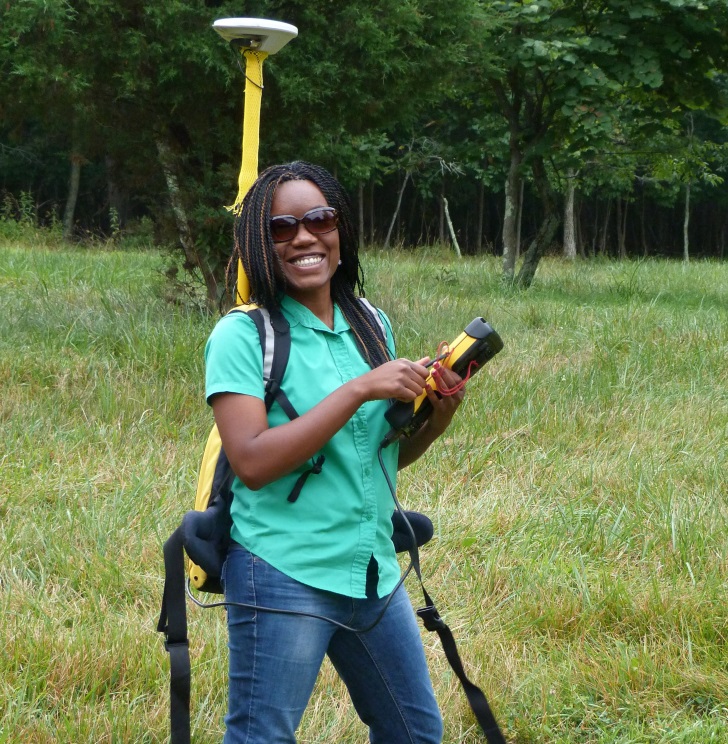 GeoCorps™ America
Research Grants 
Mentoring Programs
On To the Future 
GeoCareers 
Student Awards (Bighorn and Field Camp Scholarships)
Short Courses
Best Paper / Best Poster / Student Map
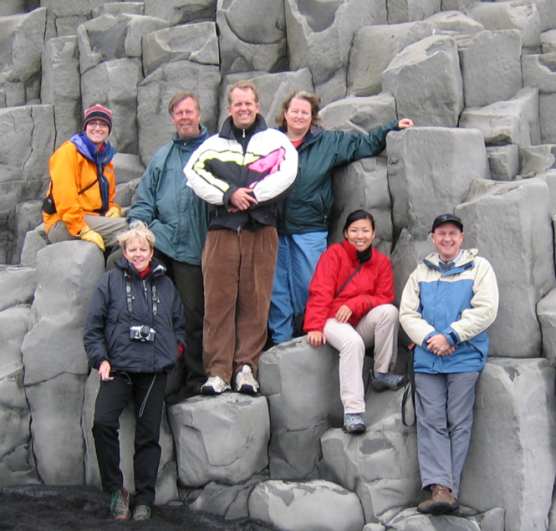 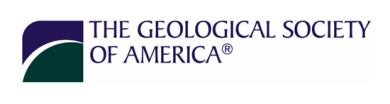 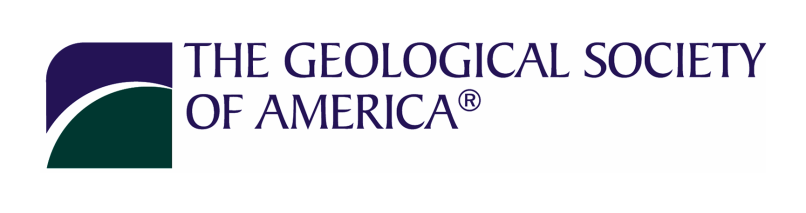 Take advantage of all that GSA has to offer.


Join in the 4th Quarter
and get up to 15 months of membership for the price of 12.
Membership is on a calendar year basis.


Student members enjoy a five-year transitional period after graduation before paying full professional dues.
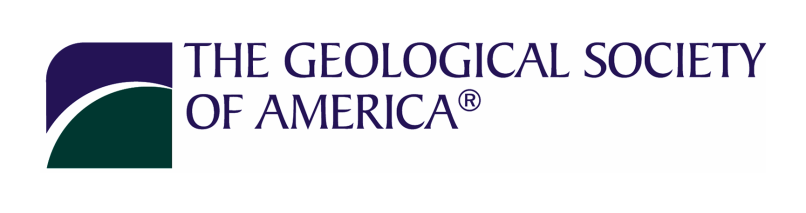 Questions?GSA Sales & Servicegsaservice@geosociety.org
+1.888.443.4472 (toll free) or +1.303.357.1000, option 3
Learn more at www.geosociety.org

Apply for Membership Onlinewww.geosociety.org/members
Thank you!
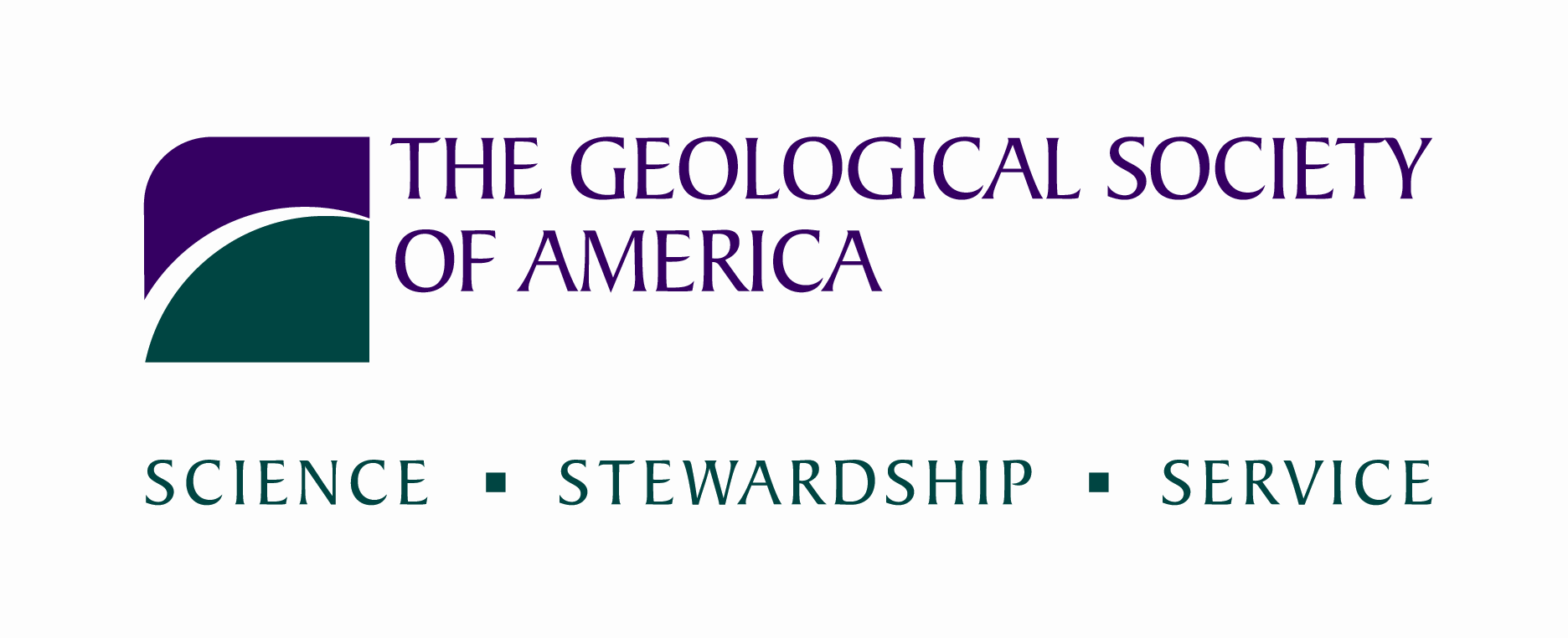